PERSPECTIVES
Example paper by @Mathew_Lynch44

Meghan/Harry tweet activity by @misskeggers
YOUR STARTER: CONSIDER THESE QUESTIONS
Consider the questions below. When answering question 4 of paper 2, you are dealing with the perspectives of the writers. With this in mind, how do you think these questions end?
 
HINT: Only one word is needed to complete each question.
What is the writer t_______?
What is the writer f_______?
What is the writer i_______?
What is the writer e_______?
YOUR STARTER: CONSIDER THESE QUESTIONS
Consider the questions below. When answering question 4 of paper 2, you are dealing with the perspectives of the writers. With this in mind, how do you think these questions end?
 
HINT: Only one word is needed to complete each question.
What is the writer thinking?
What is the writer feeling?
What is the writer imagining?
What is the writer experiencing?
FOUR KEY WORDS FOR QUESTION 4!
QUESTION 4
Question 4 is a comparison question. Question 4 is about what the writer is thinking, feeling, imagining and experiencing.

It is not just a comparison of anything – it is a comparison of the perspectives of the two writers. In your answer, you must discuss the methods the writers choose to show their thoughts, feelings, imaginings and experiences in each text.

You are looking for 3 things:
What does the writer think/feel/imagine/experience/believe?
What methods do they use?
What is their tone?
QUESTION 4 CRUNCHED
Question 4 is a comparison question. Question 4 is about what the writer is thinking, feeling, imagining and experiencing.

It is not just a comparison of anything – it is a comparison of the perspectives of the two writers. In your answer, you must discuss the methods the writers choose to show their thoughts, feelings, imaginings and experiences in each text.

You are looking for 3 things:
What does the writer think/feel/imagine/experience/believe?
What methods do they use?
What is their tone?
IDENTIFY THE PERSPECTIVE
What is the writer thinking? What is the writer feeling? What is the writer imagining? What is the writer experiencing? Make notes around the tweets in your books.
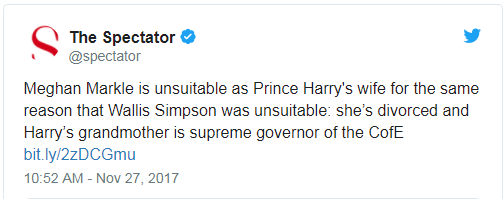 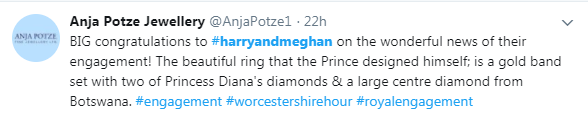 [Speaker Notes: Tweet activity by @misskeggers]
EXPLAIN THE PERSPECTIVE
Now consider how you know the writer’s perspective. What have they said? Why have they said it? How have they said it? Make notes around the tweets in your books.
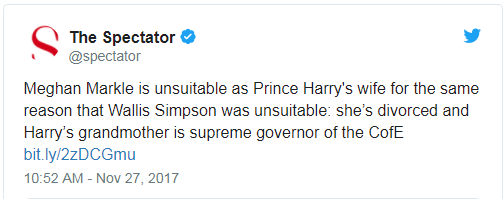 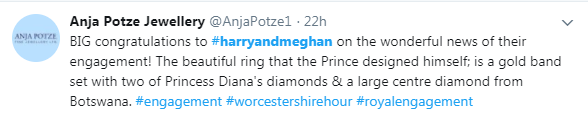 [Speaker Notes: Tweet activity by @misskeggers]
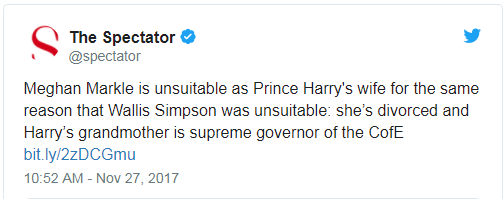 Negative/critical/cynical/pessimistic
Repetition of ‘unsuitable’ suggests she is an inappropriate choice and almost sounds like an outfit choice rather than a fiancee! List of reasons adds emphasis to argument. Makes opinion sound like fact.
[Speaker Notes: Tweet activity by @misskeggers]
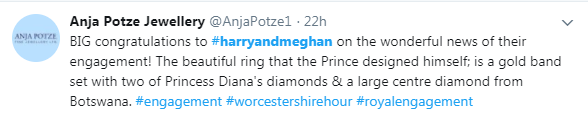 Positive/congratulatory
Positive adjectives such as ‘wonderful’ and ‘beautiful’ sound sincere and warm. 
Capitalisation of BIG adds emphasis to the well-wishes.
[Speaker Notes: Tweet activity by @misskeggers]
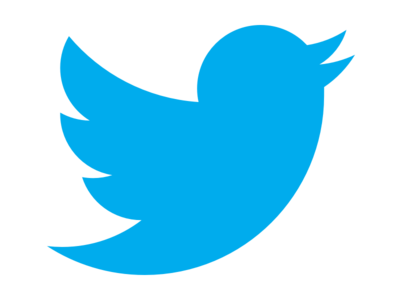 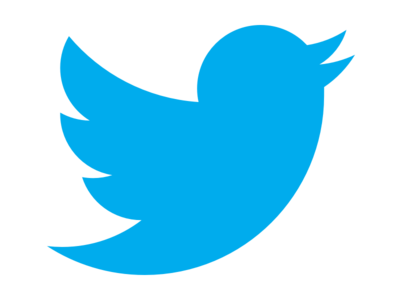 TEACHERS ON TWITTER: IDEAS AND STRATEGIES
Important to remember Q4 is an amalgamation of requirements of q1, 2 & 3.
We teach the importance of attitude tracking when reading text... just one word in the margin per paragraph to summarise writer’s attitude. Makes making comparisons a bit easier!
Good English Language revision today with students really starting to understand the ‘flow’ of the reading paper; a cracking question 4 response really depends on a thorough job being done on 2 and 3 with a clear annotation trail to spot trends and link ideas.
Plan for this question by tracking in the margin of each source what the mood or opinion of the writer is. Concentrate on +/-
Annotate what evidence in the extract shows the writer's opinion. Additionally, concentrate on the language devices used in source
YOUR TASK: READ THE SOURCES
What is the writer thinking? What is the writer feeling? What is the writer imagining? What is the writer experiencing?
Your tasks:

Read Source A and B. In the margin, next to each paragraph, summarise the writers’ attitudes in just ONE word to help you track their perspective.

Next highlight one or two quotations maximum that have helped you to make this decision.

Like the tweets, quickly make annotations about the methods the writer uses to present their perspective.
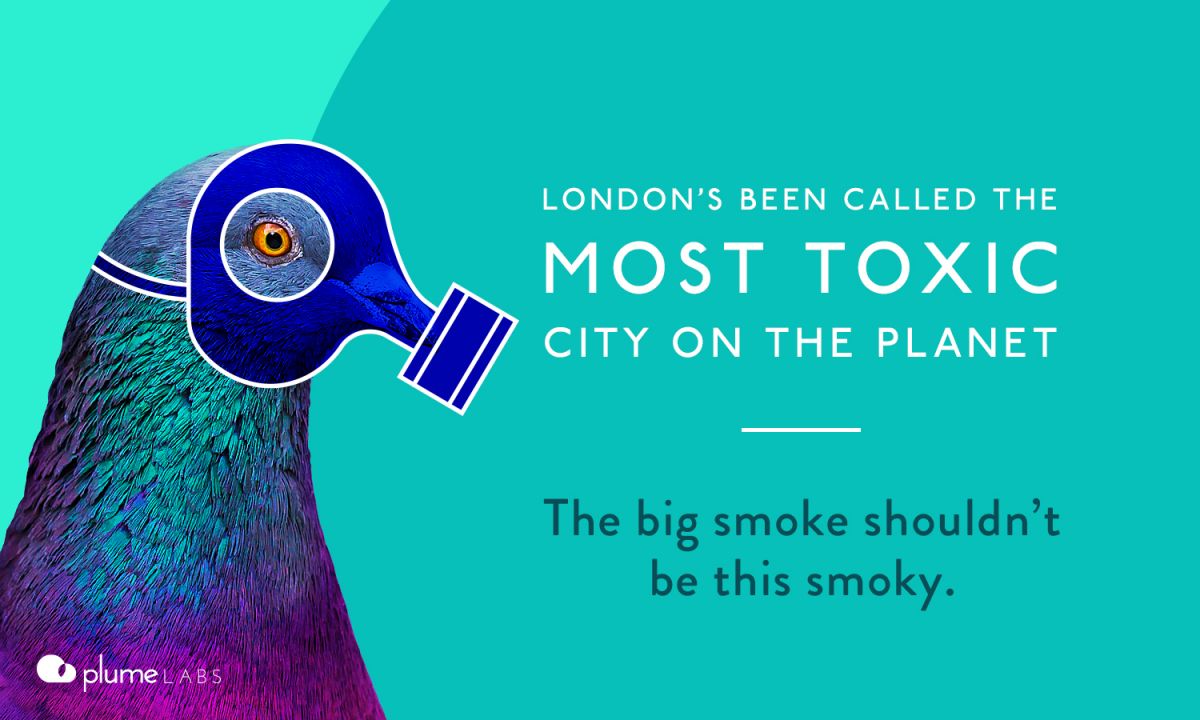 METHODS – NOT JUST LANGUAGE DEVICES!
Language devices
Tone of writing
Facts/Opinion
Direct address
Formality
Purpose of text
Anecdotes
Bias
Hyperbole
POV
Ordering of details
(Chronology)
Dialogue
Word groups
YOUR TASK: ANSWER THE QUESTION
Q4: Compare how the two writers convey their attitudes to air pollution.
        In your answer you should:
 
compare their attitudes
compare the methods they use to convey their attitudes.
support your ideas with quotations from both texts.
Both writers…
The two texts convey different attitudes…

In Source A, the writer feels/thinks/imagines/experiences/believes… whereas in Source B, the writer…

This is particularly evident when they discuss…, stating ‘…’

The use of … here… is particularly effective…

Perhaps the writer wants to convey a sense of… showing the reader that…
If you can ask ‘why/how?’ to anything written, the answer is not yet ‘perceptive’.
I DO
Watch as I model on the board what an answer should look like as well as the approach you should take with this question.
YOUR TASK: ANSWER THE QUESTION
Q4: Compare how the two writers convey their attitudes to air pollution.
        In your answer you should:
 
compare their attitudes
compare the methods they use to convey their attitudes.
support your ideas with quotations from both texts.
Both writers…
The two texts convey different attitudes…

In Source A, the writer feels/thinks/imagines/experiences/believes… whereas in Source B, the writer…

This is particularly evident when they discuss…, stating ‘…’

The use of … here… is particularly effective…

Perhaps the writer wants to convey a sense of… showing the reader that…
If you can ask ‘why/how?’ to anything written, the answer is not yet ‘perceptive’.
WE DO
Let’s work on our next point together. Be prepared to share your ideas.
YOUR TASK: ANSWER THE QUESTION
Q4: Compare how the two writers convey their attitudes to air pollution.
        In your answer you should:
 
compare their attitudes
compare the methods they use to convey their attitudes.
support your ideas with quotations from both texts.
Both writers…
The two texts convey different attitudes…

In Source A, the writer feels/thinks/imagines/experiences/believes… whereas in Source B, the writer…

This is particularly evident when they discuss…, stating ‘…’

The use of … here… is particularly effective…

Perhaps the writer wants to convey a sense of… showing the reader that…
If you can ask ‘why/how?’ to anything written, the answer is not yet ‘perceptive’.
YOU DO
Now have a go at writing the final two points by yourself.
YOUR TASK: REVIEW
Swap answers with a partner. Read their work and write down ‘What?’ ‘How?’ ‘Why?’ where appropriate.

Once you have finished, swap back. Answer any of the questions your partner has posed in a different colour pen.
RESOURCES
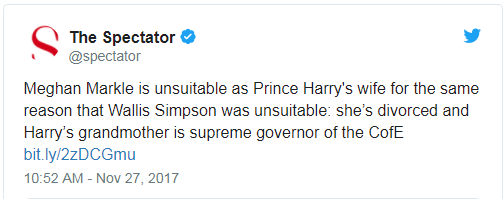 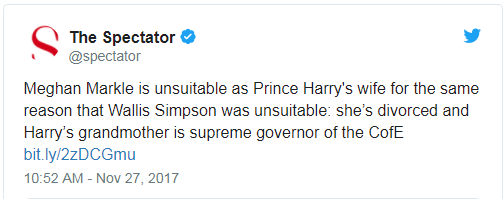 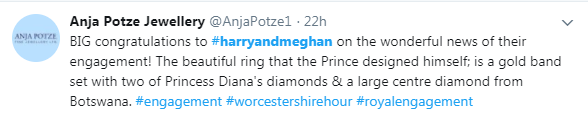 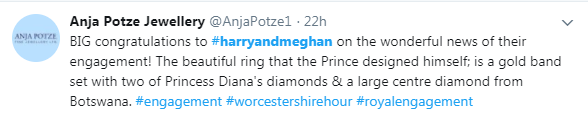 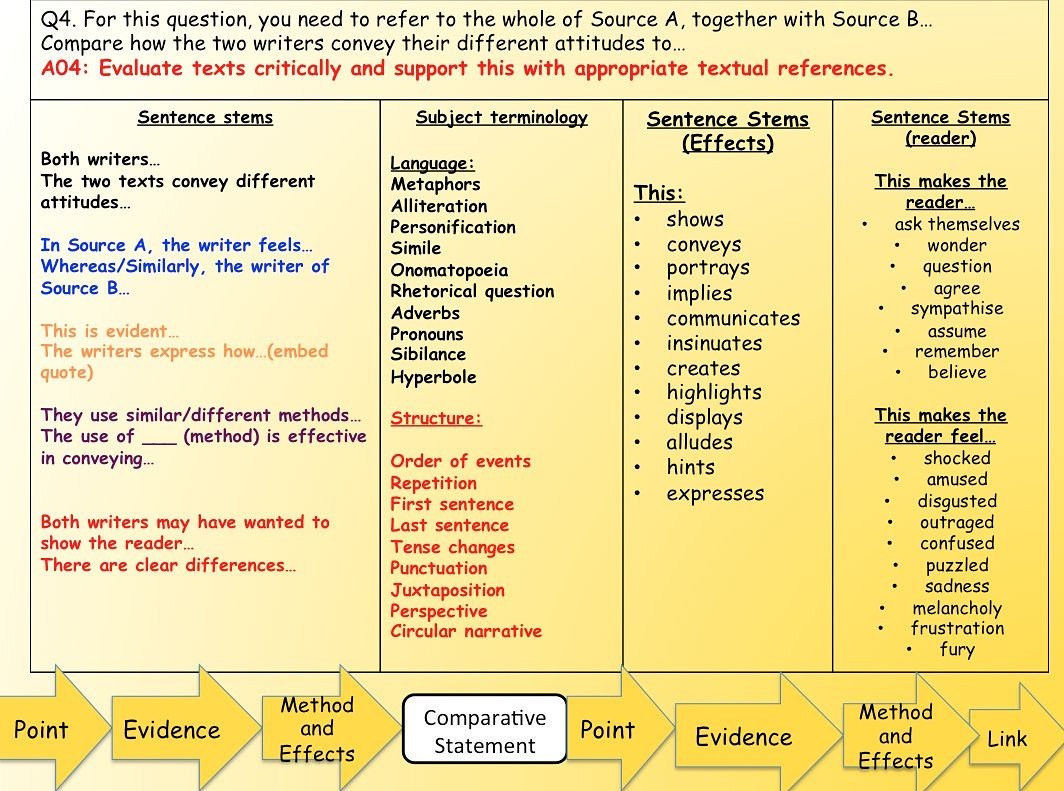